Çocuk, Egzersiz ve Spor I
Dr. Burcu ERTAŞ DÖLEK

Ankara Üniversitesi, Spor Bilimleri Fakültesi
Çocuklarda Egzersiz
Çocukluk ve gençlik döneminde kazanılan ve yaşam boyu korunan fiziksel sağlık, bedenin en üst kapasitede işlev görmesi için zorunlu görülmektedir. 
Egzersiz eğitimi, çocuğun ailesi ve öğretmenin mesajlarını anlayacak kadar büyüdüğünde hemen başlamalıdır.
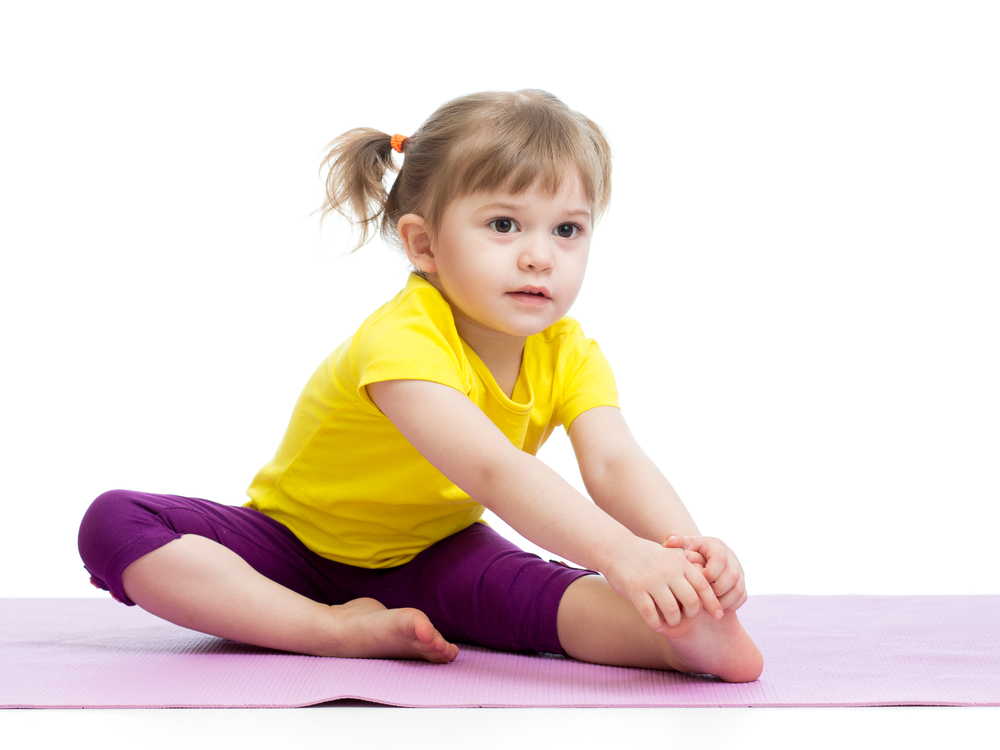 Çocuklarda Egzersiz
Çocuklar neden beden eğitimi ve spora ihtiyaç duyar?
Gelişmiş Fiziksel Uygunluk
Beceri Gelişimi
Kendine Güven ve Özgüven Gelişimi
Hedefleri Kurma Tecrübesi
Öz Disiplin
Muhakeme Gelişimi
Stresle Başa Çıkma
Kuvvetli İkili İlişkiler
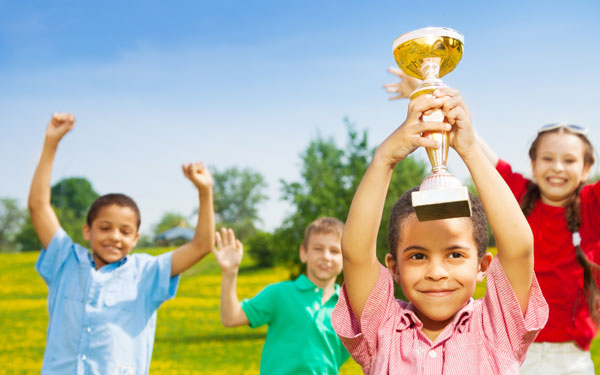 Çocuklarda Egzersiz
Türkiye Beslenme ve Sağlık Araştırması yayımlanmamış ön raporuna göre; 12 yaş üzeri bireylerin
%71.9’u egzersiz yapmazken,
%9.7’si haftada 1-2 kez ve
%10.8’i her gün egzersiz yapmaktadır.

TV, bilgisayar ve internet başında geçirilen ortalama süreler ise;
2-5 yaş için 3-4 saat/gün
6-11 yaş için 6 saat/gündür.
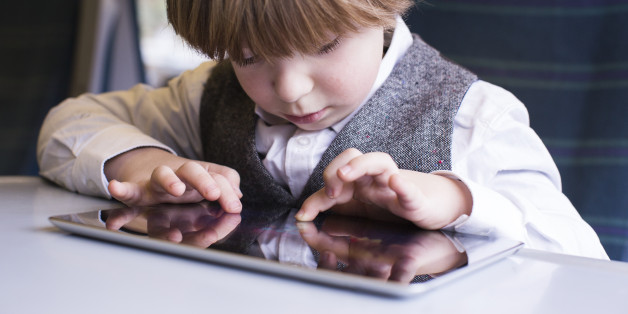 Çocuklarda Egzersiz
İnsanın genel fiziksel performansı ömrünün ilk yıllarında çocukluktan ergenlik sonu ile 30 yaş arasındaki bir döneme kadar hızlı gelişir. Bundan sonraki dönemde yaşla birlikte fiziksel performansta azalma görülür.

Yaşlılıkta sağlık ve iyi bir fiziksel uygunluk için çocukluktan itibaren spora devam etmek, yaşlılık için sağlık sigortası yapmak anlamına gelir.
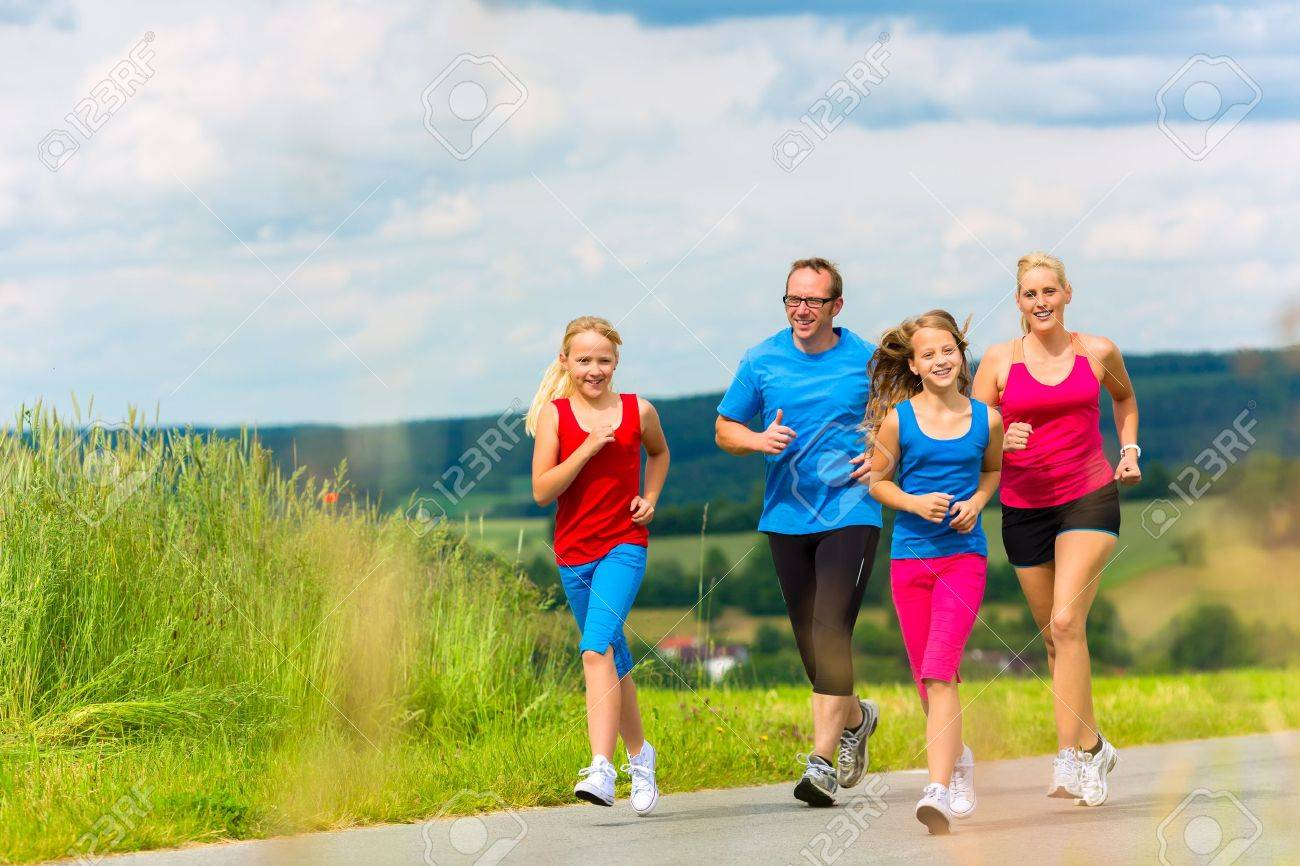 Motor becerilerin gelişimi
Motor becerilerin gelişimi
Motor becerilerin gelişimi
Boy Uzunluğu
Boy uzunluğu artışının düşük hızlarda seyrettiği evreler erkekler için 6-12 yaş, kız çocuklar için 6-10 yaş evreleridir. Erkelerde 9-12 yaş arasında yıllık uzama artışı, kız akranlarının yarısıdır. 13 yaşta kızlarda boy uzaması artışında duraksama, erkeklerde ise süratle artış vardır.

Zirve Boy Hızı?
Zirve boy hızı (ZBH), ergenlik döneminde boy uzamasındaki en yüksek büyüme oranını ifade etmektedir. Ortalama olarak kızlar, ZBH oranına erkeklere göre yaklaşık 2 yıl önce ulaşırlar.
Boy Uzunluğu
Kızların boy uzaması yaklaşık 16 yaşlarında dururken, erkeklerde yaklaşık 18-19 yaşlarında durur. Ancak bu yaşlar yalancı-genç yaşlar olabilir. Çünkü büyüme üzerine birçok çalışma gençlerde büyümeyi ölçmeyi 17 veya 18’li yaşlarda bırakmaktadır. İnsanların yirmili yaşların başlarında ve ortalarında büyümye devam ettiği birçok insan tarafından bilinir. 
Boy uzaması; genetik, beslenme, hastalık, hormon gibi değişkenlerden etkilenmektedir.
Büyüme ve Gelişmeyi Etkileyen Faktörler
Kızlar doğumda erkeklerden daha olgun düzeydedir ve daha hızlı büyür ev gelişirler. Oyun çağı çocuğunda kız ve erkek arasında genellikle büyüme örneklerinde fark yoktur. Pubertede büyüme ve gelişme kızlarda erkeklerden iki yıl önce hızlanır, arada belirgin bir fark gözlenir.
Büyüme ve Gelişmeyi Etkileyen Faktörler
Büyümeye en fazla tesir eden çevresel faktör besindir. Çocuklukta sürekli bir büyüme ve gelişim söz konusu olduğundan beslenme yetersizliği en derin izlerini bu devrede bırakmaktadır. Kızların erkeklere göre yetersiz beslenmeden ve hastalıklardan etkilenmeleri daha azdır.
Büyüme ve Gelişmeyi Etkileyen Faktörler
Sağlıklı bir büyüme ve gelişim için beslenme kadar sağlık koşulları iyi olan ev yaşamı, ailenin eğitim ve kültür düzeyi iel aylık gelirinin de önemli olduğu gerçektir.
Büyüme ve Gelişmeyi Etkileyen Faktörler
Biyolojik Olgunluk
Çocuklarda fiziksel ve biyolojik olgunluk düzeyinin izlenmesi gelişim düzeyi ve sağlığı hakkında bilgi elde etmek için oldukça önemlidir. 
1 takvim yılı ≠ 1 olgunlaşma yılı
Her bir birey aynı olgunluk aşamalarından geçerken, bunu farklı oranlarda yaşamaktadırlar.
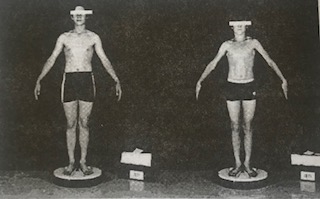 Aynı takvim yaşında fotoğraflanmış iki erkek (14 yaş)
Biyolojik olgunluğun kontrolü için kullanılan yöntemler arasında: 
İskelet yaşının belirlenmesi
Cinsiyet karakteristikleri
Regli durumu
Somatik karakteristikler bulunmaktadır.
İskelet Yaşı
Kemik gelişiminin ana göstergesi olan kemik yaşının değerlendirilmesinde kullanılan en yaygın yöntemlerin başında el-bilek radyografisi gelmektedir. 
İskelet yaşının tayini olarak da bilinen kemik yaşı testi çocuğun gelişim durumunu bilinen boy, ağırlık ve yaş bilgisinden varılan sonuçlardan daha doğru bir biçimde ortaya koymaktadır. 
Kemik yaşı tespiti bazen sporculara da uygulanmaktadır. ?
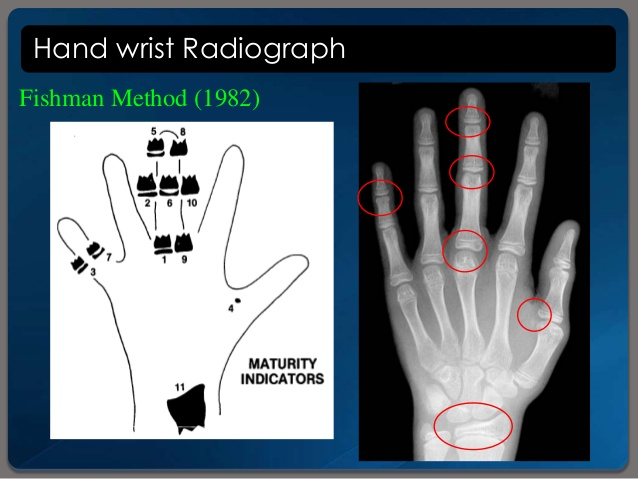 Kronolojik (Takvim) yaş ve Biyolojik yaşın fiziksel aktivite düzeylerine ve sporda yetenek seçimine etkisi
Kronolojik yaş ve biyolojik yaş nadiren paralel gelişim göstermektedir. 
Spora katılım ve yetenek seçiminde sporcuları ve sporcu adaylarını, biyolojik yaş durumundan bağımsız olarak, takvim yaşlarına göre ayırarak, onlara eşit yarışma ve gelişim imkanları sağlamak oldukça yanlıştır. 
Takvim yaşına göre sınıflandırılmış antrenman ve yarışma gruplarında bir başka problem ise doğum günü yılın erken tarihlerinde olan çocukların yılın son dönemlerinde doğan çocuklara göre avantajlı olduğu gerçeğidir.
BU SEBEPLE; ES GEÇMEYİN, DİKKATLE GÖZLEYİN… ve ŞANS VERİN…